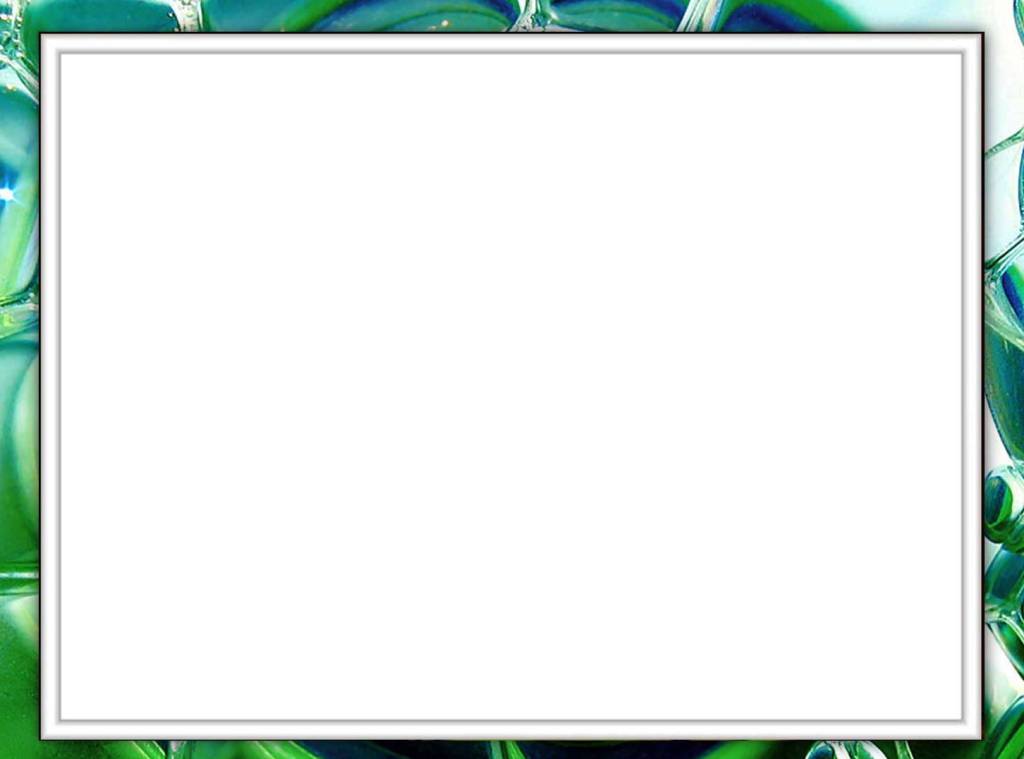 МОУ Серебровская основная общеобразовательная школа
Урок письма
в 1 классе
Учитель: Гришанова О.Н.
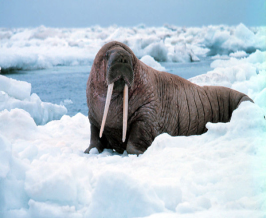 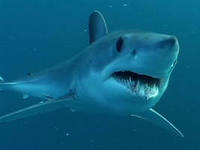 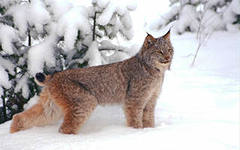 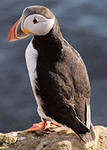 М
А
Р
Т
ТЕМА
?
ПРЕДЛОЖЕНИЕ
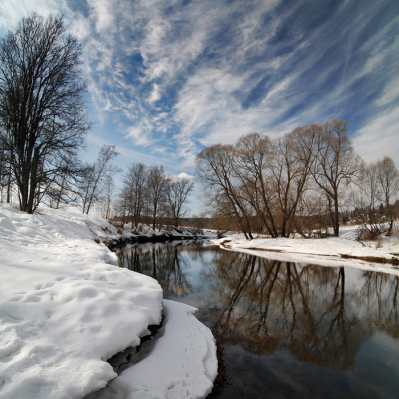 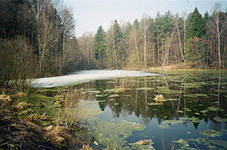 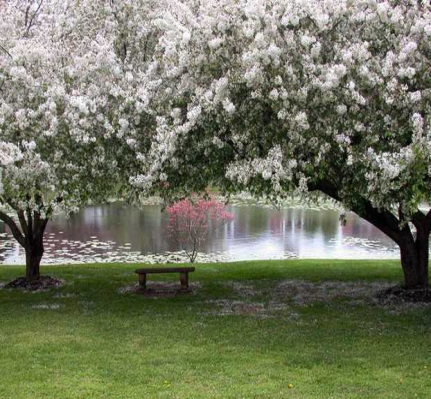 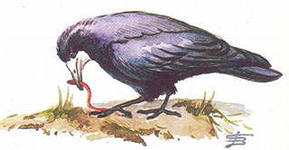 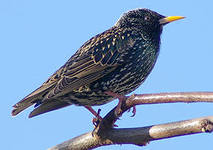 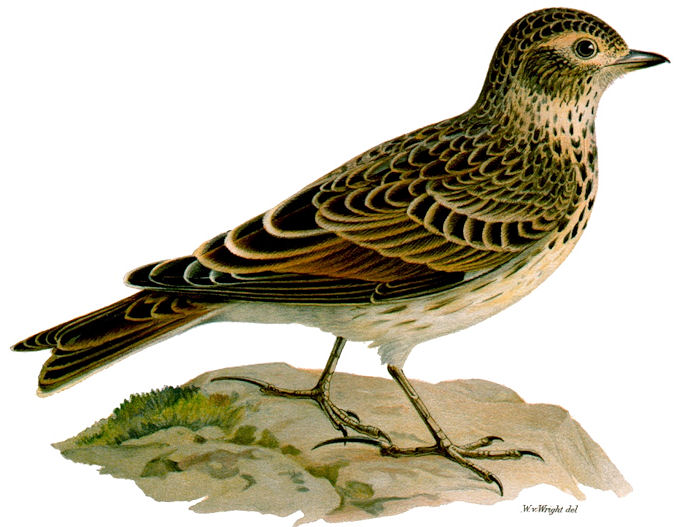 скворец
жаворонок
грач
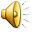 Прилетели грачи.
Через три дня, чёрные, с белыми носами
Самым интересным для меня на уроке было….

Я научился…

Теперь я хотел бы ещё узнать…
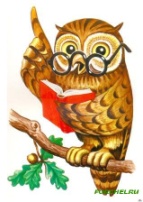